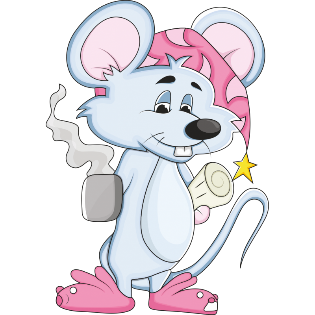 МЫШКА
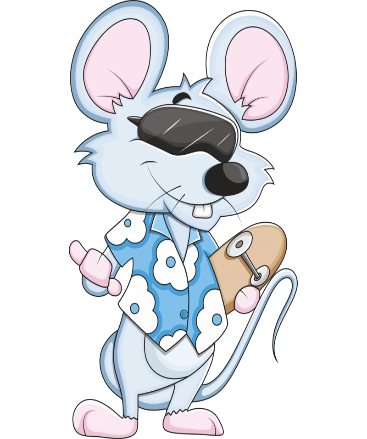 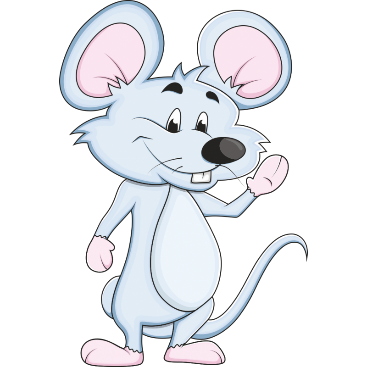 Необходимые инструменты и материалы:
фетр серого, белого и красного цвета;
шаблоны деталей;
ножницы;
швейные нитки;
швейные иглы;
2 чёрные бусинки или готовые глазки;
синтепон для наполнения игрушки.
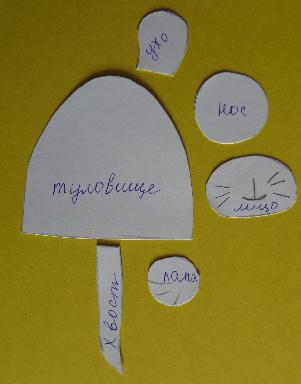 Шаблоны для пошива мышки очень просты, можно нарисовать, или воспользоваться шаблоном, который прилагается к мастер-классу.
Из серого фетра вырезать 2 детали для туловища и хвост. 
Из белого фетра вырезаем лицо (мордочку мышки), 4 детали 
для ушей в зеркальном  отражении и круглые лапки. Из красного или розового фетра (или ткани) вырезать круг для носа.
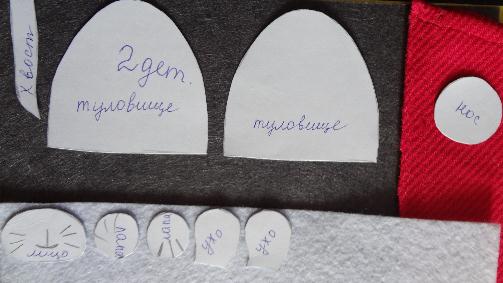 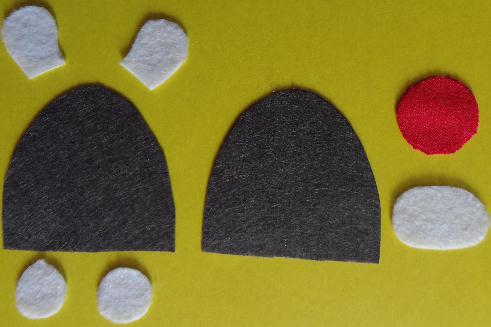 2. Круглые детали для лапок пришить на деталь туловища швом «вперёд иголка». Вышить коготки чёрными нитками. Пришить мордочку.
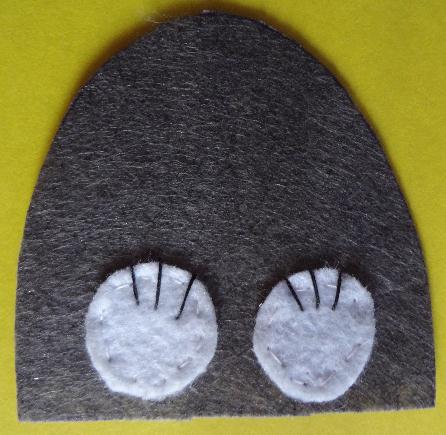 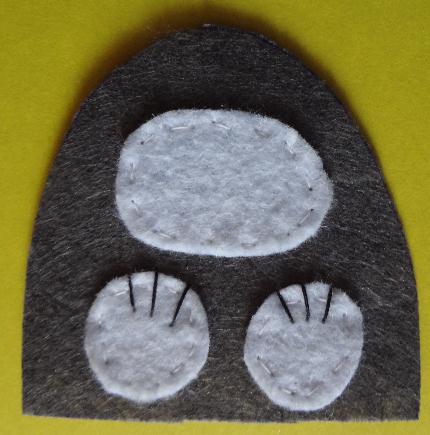 3. Красный круг для носа прошить по краю швом «вперёд иголка», 
нитку немного стянуть, внутрь положить синтепон и затянуть нитку. 
Сделать закрепку. Нос готов.
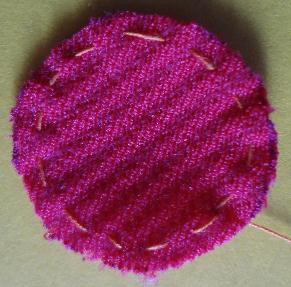 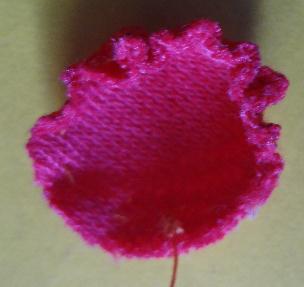 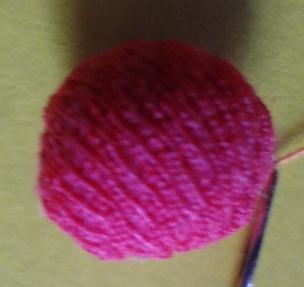 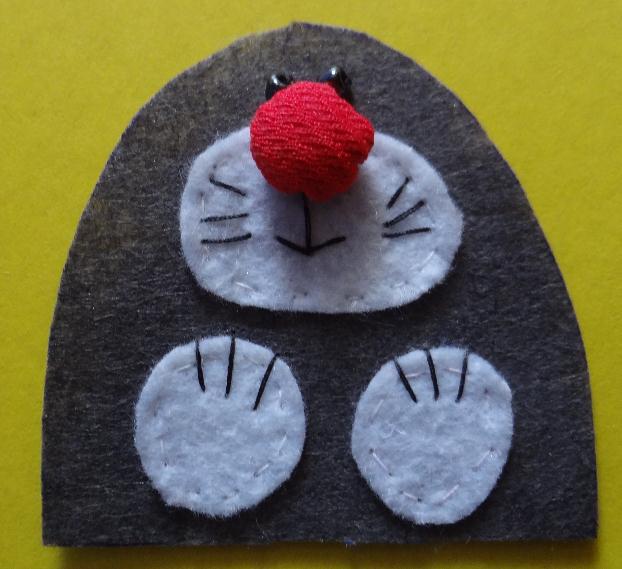 4. Нос пришить к 
верхней части лица 
мышки. Чёрными 
нитками вышить рот 
и усы. Пришить чёрные бусинки – глаза.
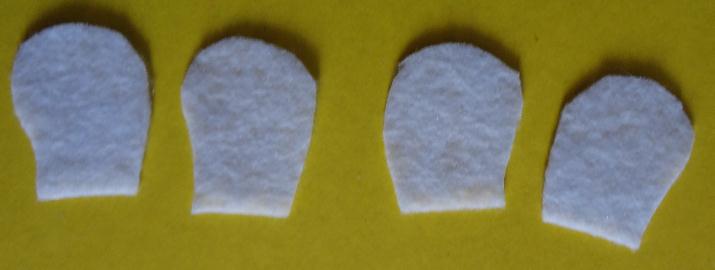 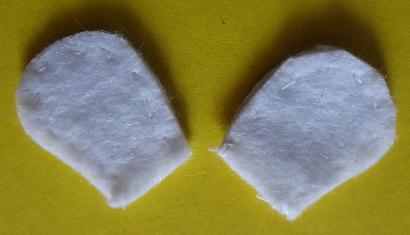 5. Четыре детали для ушей 
сложить попарно, и сшить швом «вперёд иголка», оставив внизу отверстие для наполнения синтепоном.
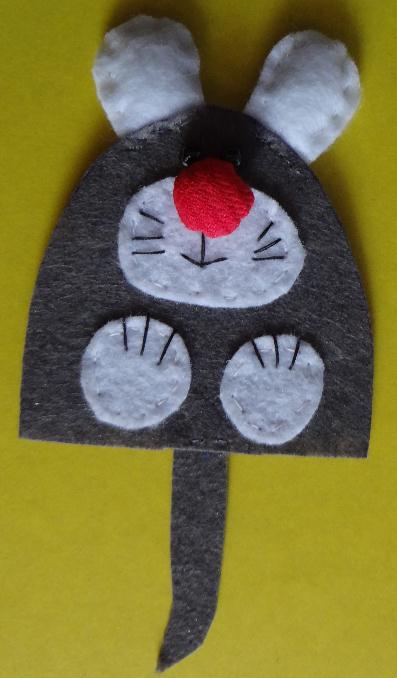 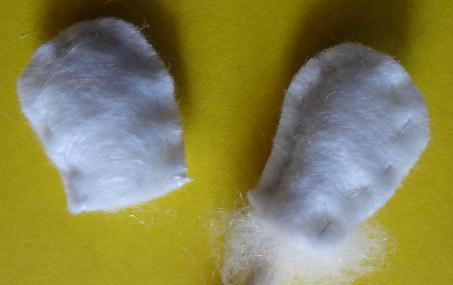 6. Уши наполнить небольшим количеством наполнителя -синтепона, и пришить к детали туловища.
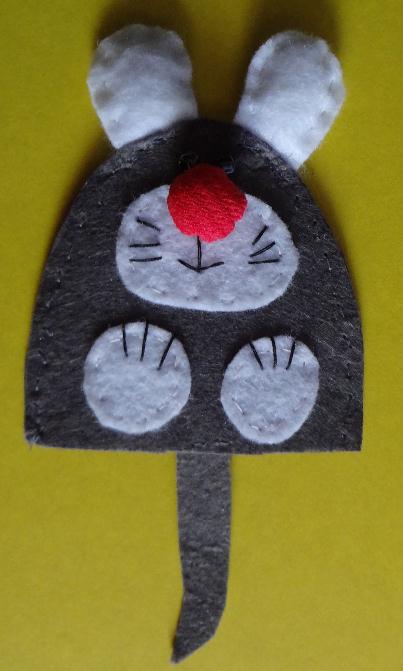 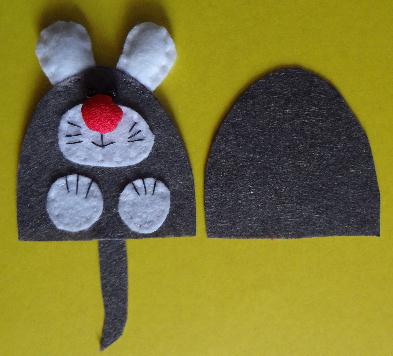 Сшить вместе 2 детали туловища швом «вперёд иголка», оставив внизу незашитым участок для наполнения игрушки синтепоном.
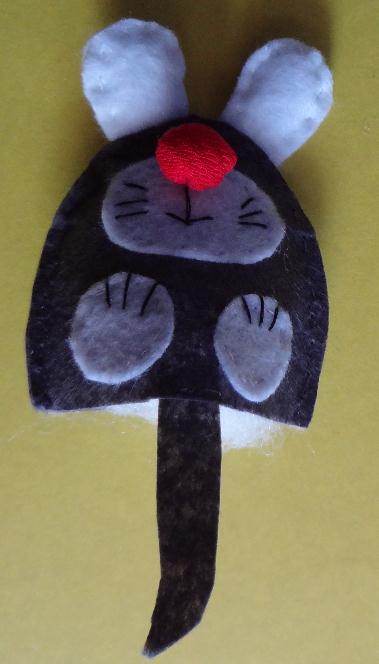 Наполнить игрушку синтепоном и зашить отверстие швом «вперёд иголка». Мышка из фетра готова.
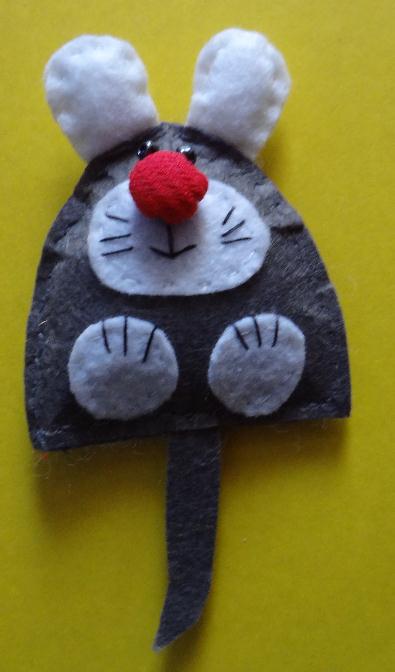 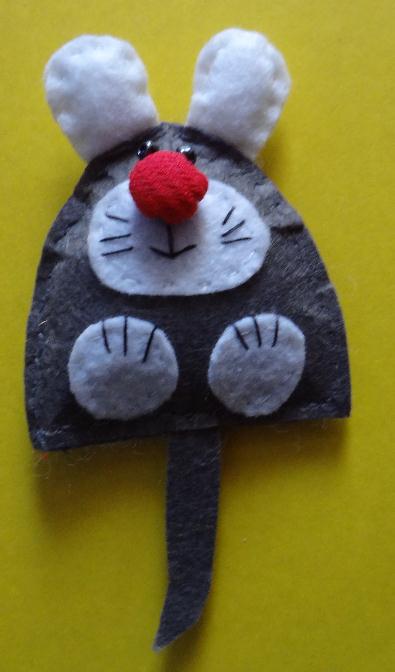